7
Физика
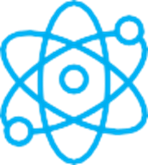 Класс
Тема:  
            Движение тел.


Учитель: Андреева Елизавета Александровна
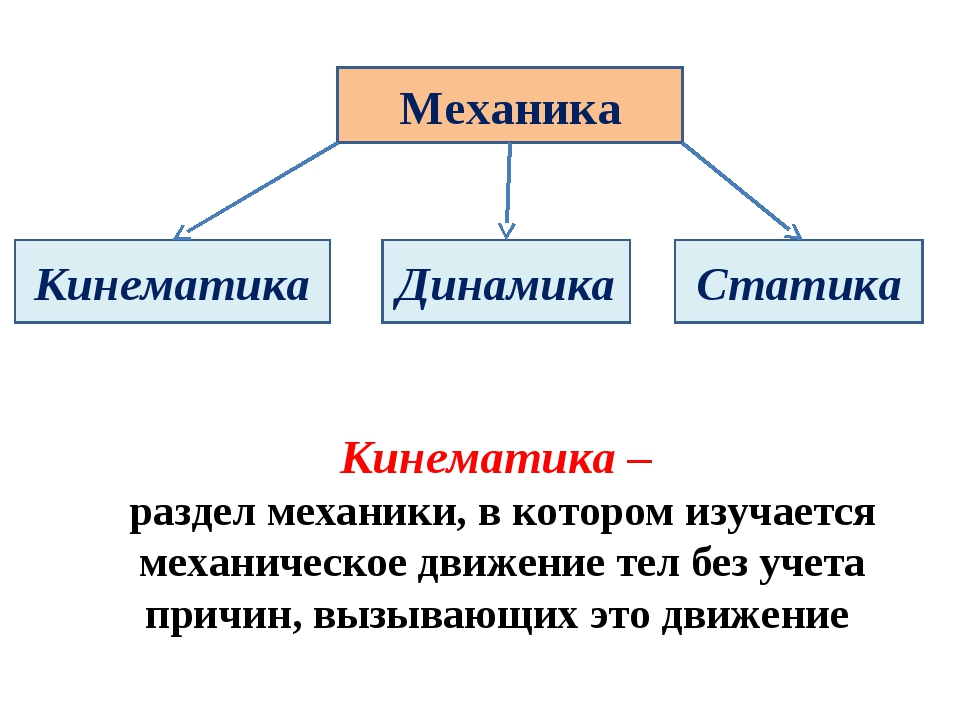 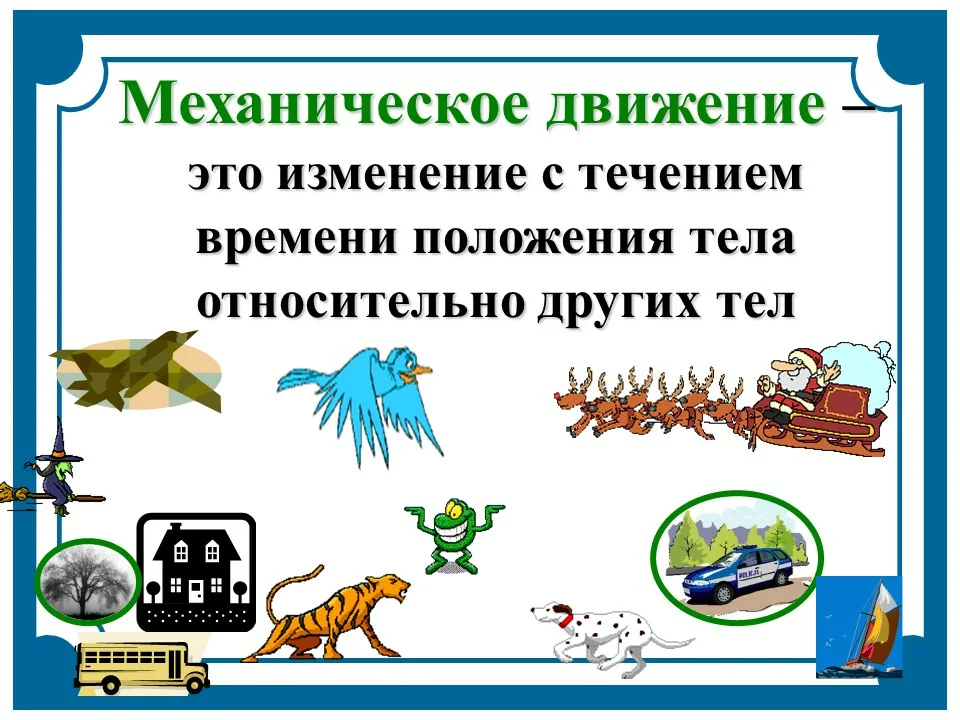 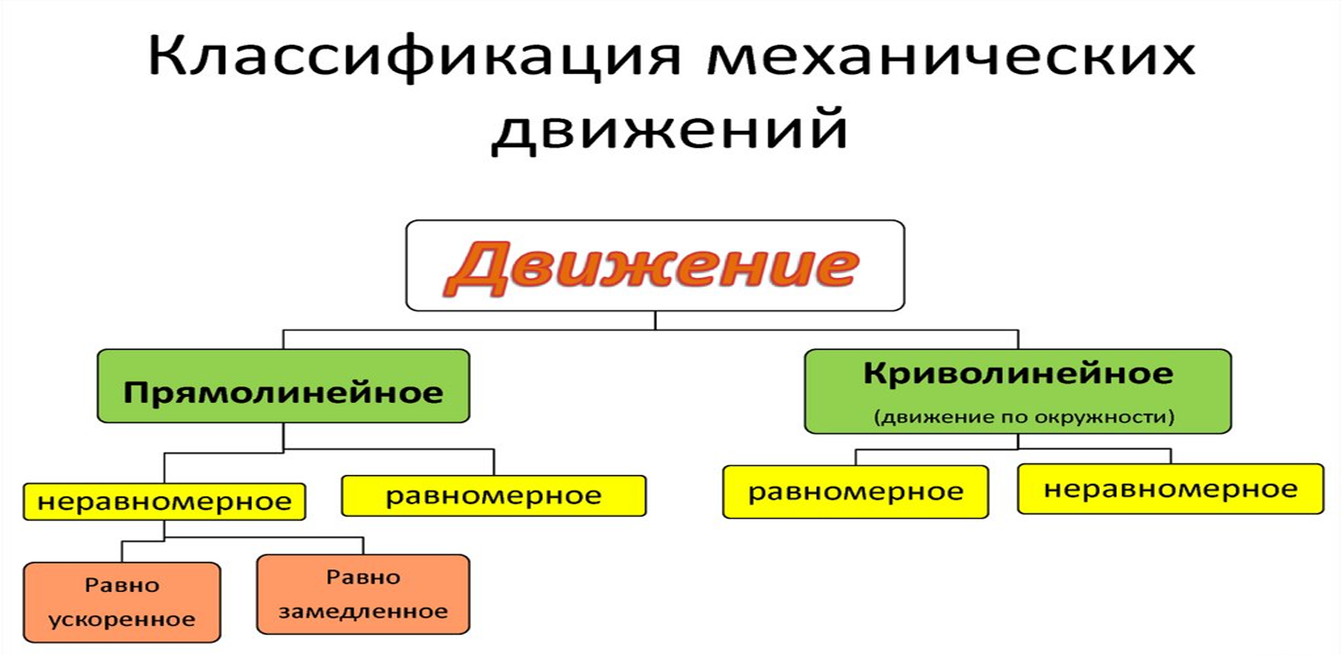 По траектории
По скорости
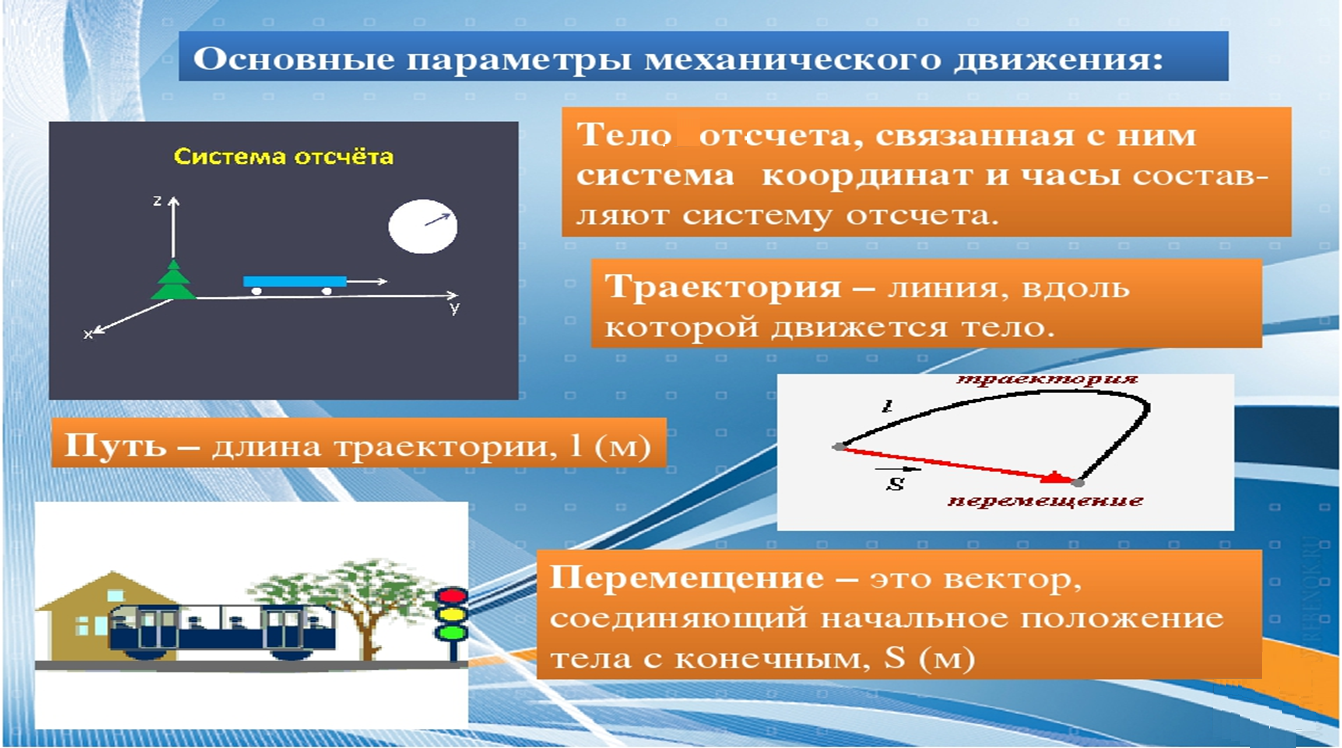 Система отсчета состоит из:
Тело отсчета
Системы координат
Прибора для измерения времени
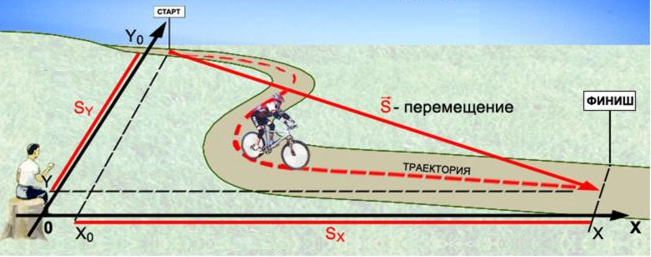 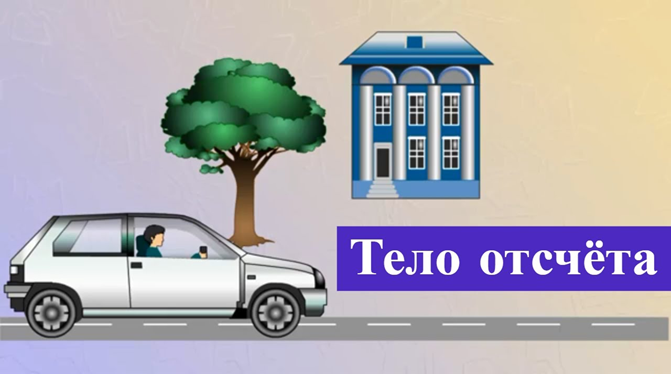 Тело отсчета
Тело, относительно которого наблюдается движение или состояние покоя, называется телом отсчета
Тело отсчета
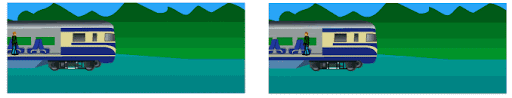 Одномерная и двухмерная системы координат
Y
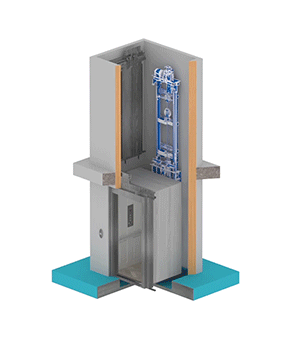 Y
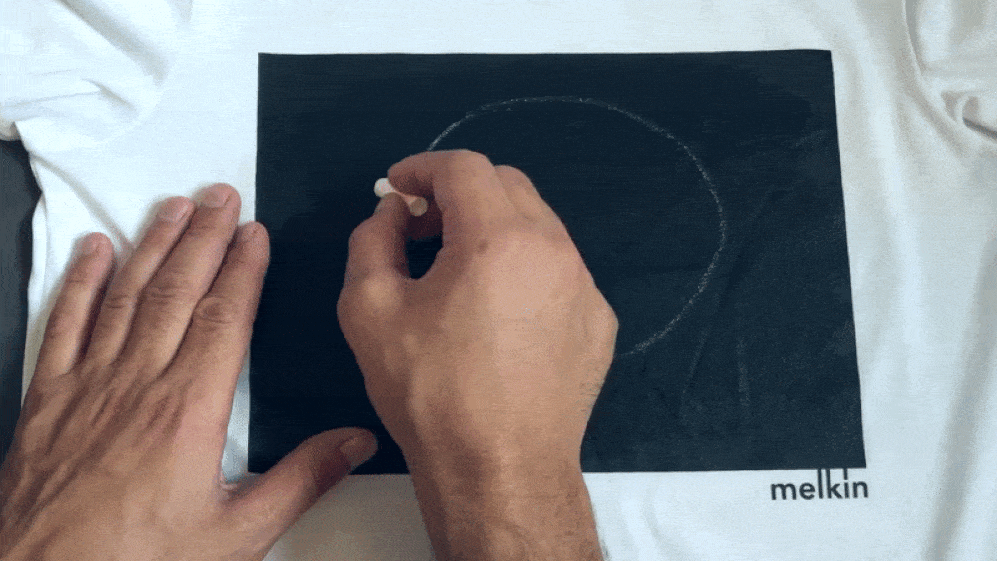 O
O
X
Трёхмерная система координат
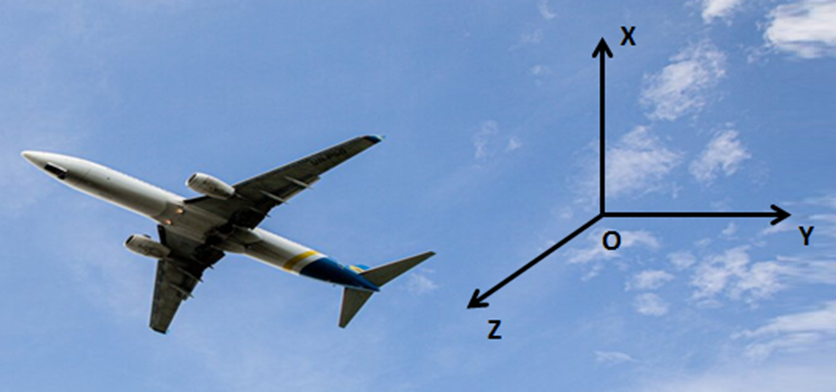 Измерение времени
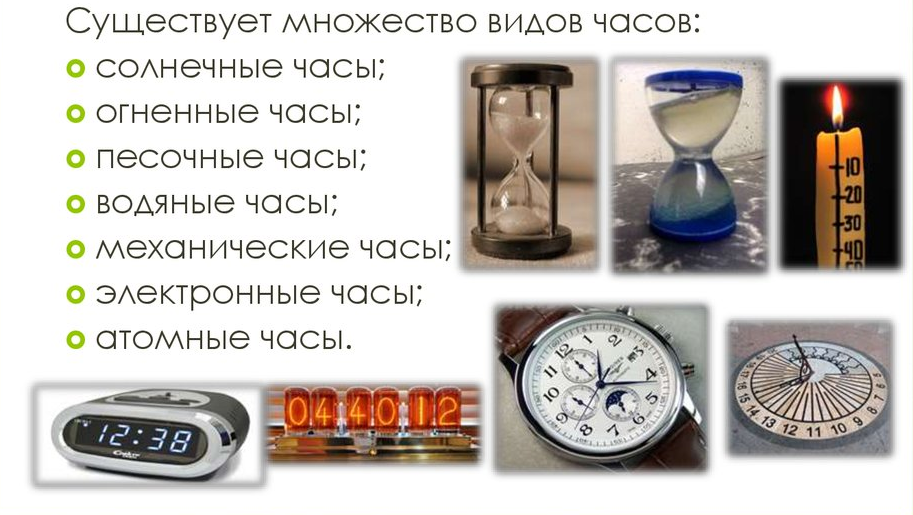 Упражнение:
В движущемся вагоне пассажирского      поезда
на  столе  лежит   книга. 
В покое или движении находится книга относительно: 
1. стола      
2. пола вагона
3. рельсов  
4. телефонных столбов
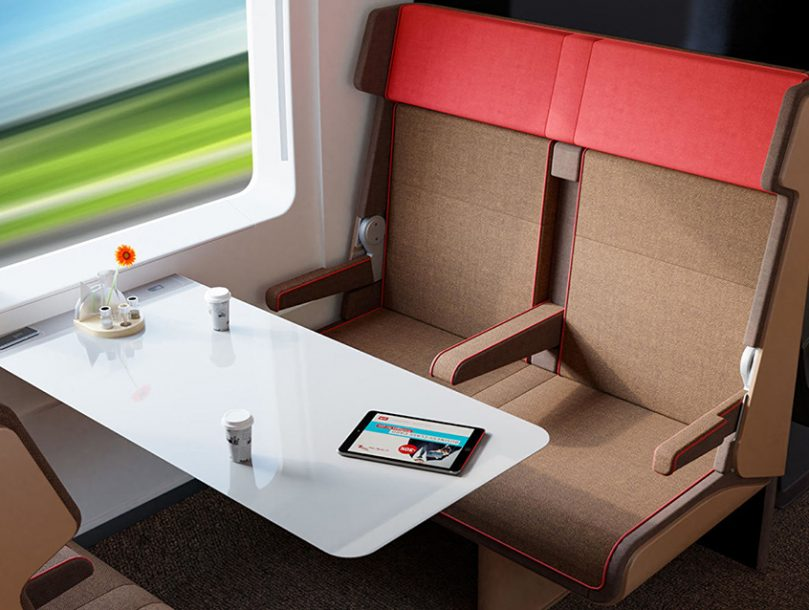 Упражнение:
Группа самолетов одновременно выполняют фигуры высшего пилотажа, сохраняя заданный строй.    Что можно 
сказать  о   движении
самолетов 
относительно 
друг     друга?
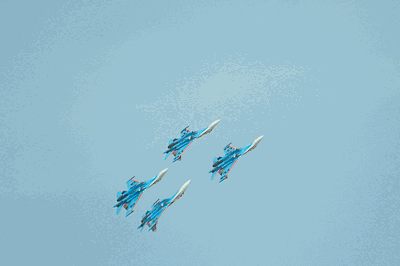 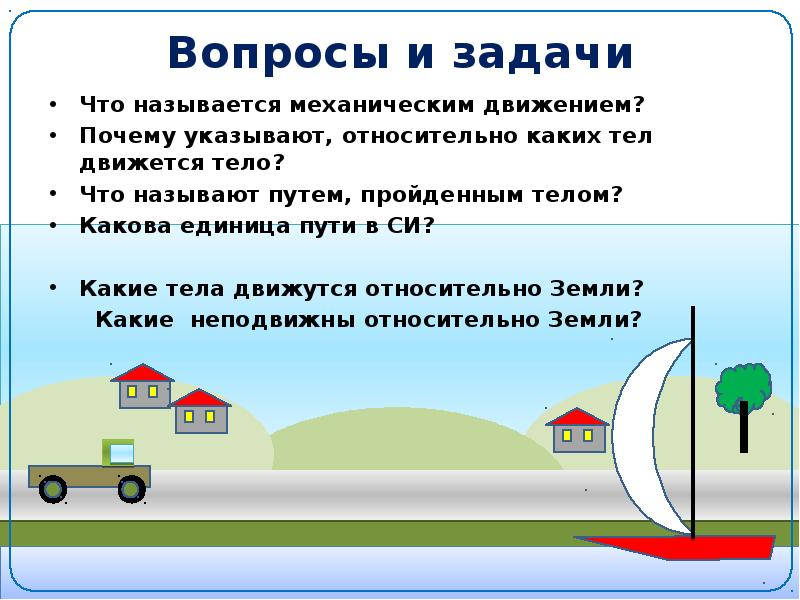 Задание:
1. Прочитать § 1
2. Ответить на вопросы:
Механическое движение – …
Систему отсчета составляют …
Тело отсчета – …